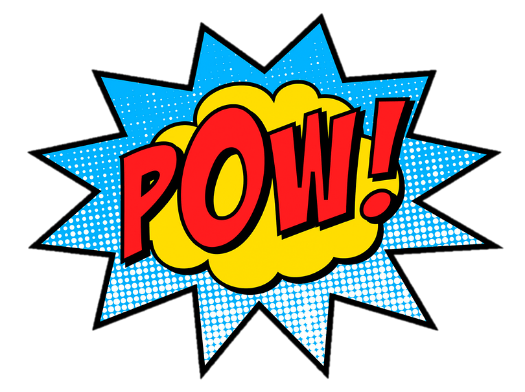 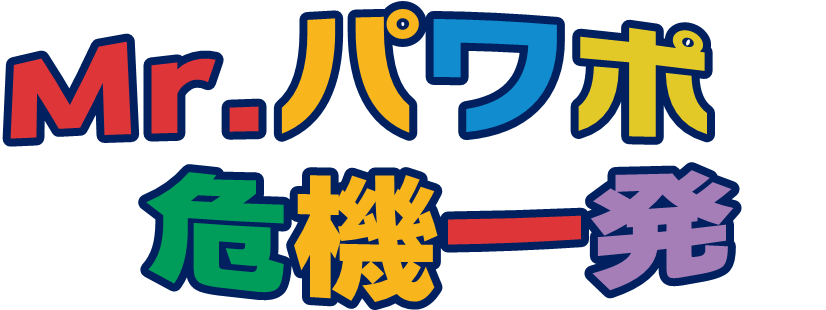 11－5
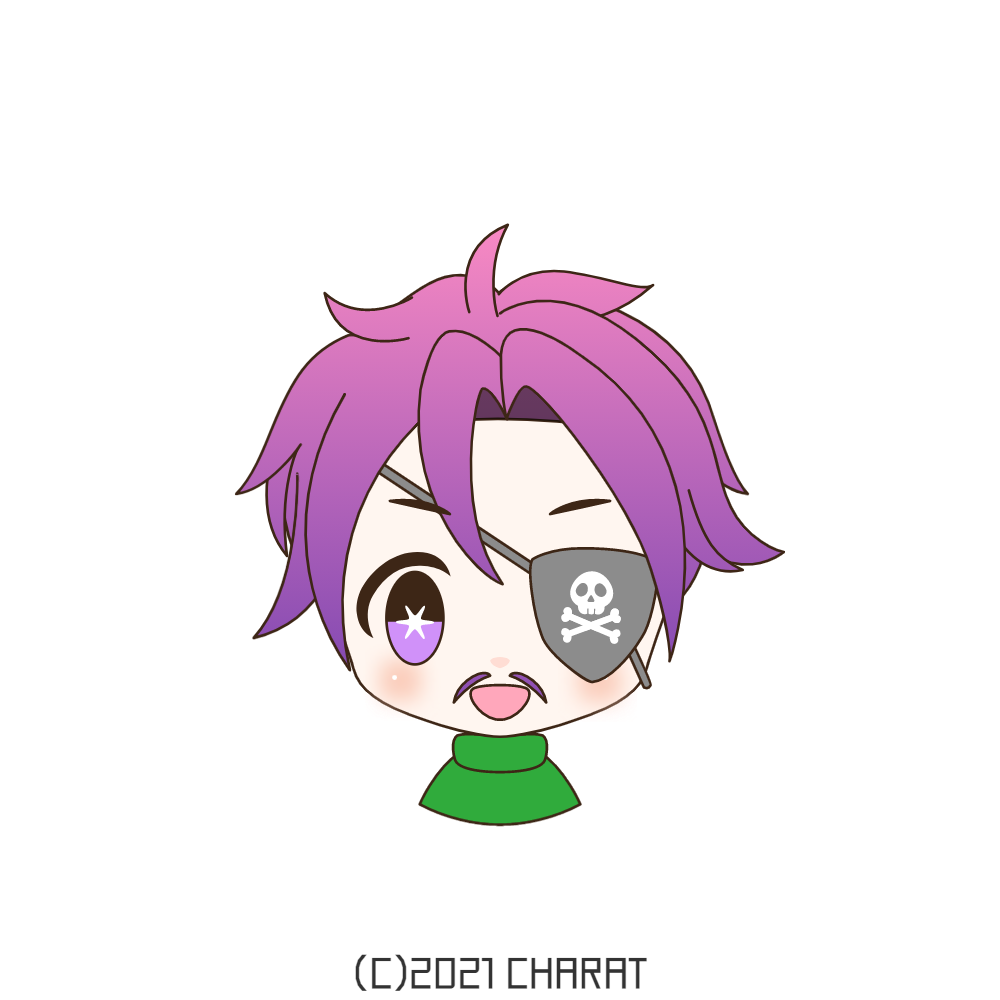 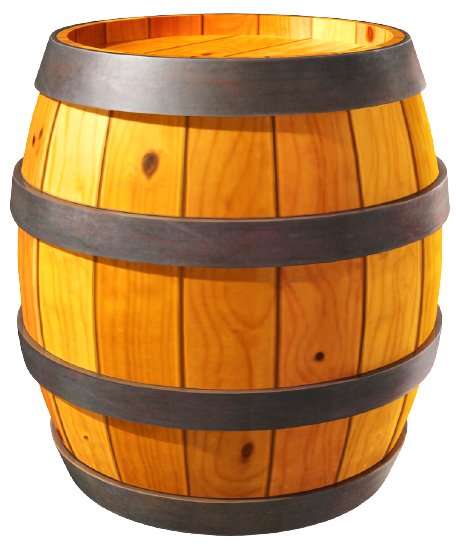 ４
5
7
6
もういちど
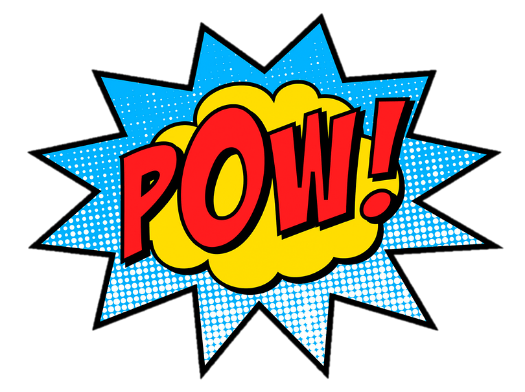 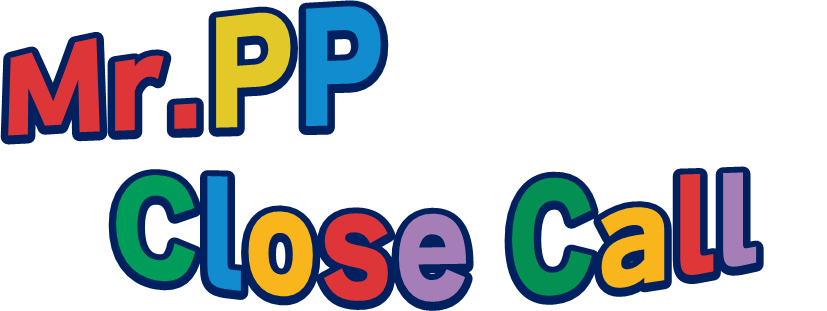 11－5
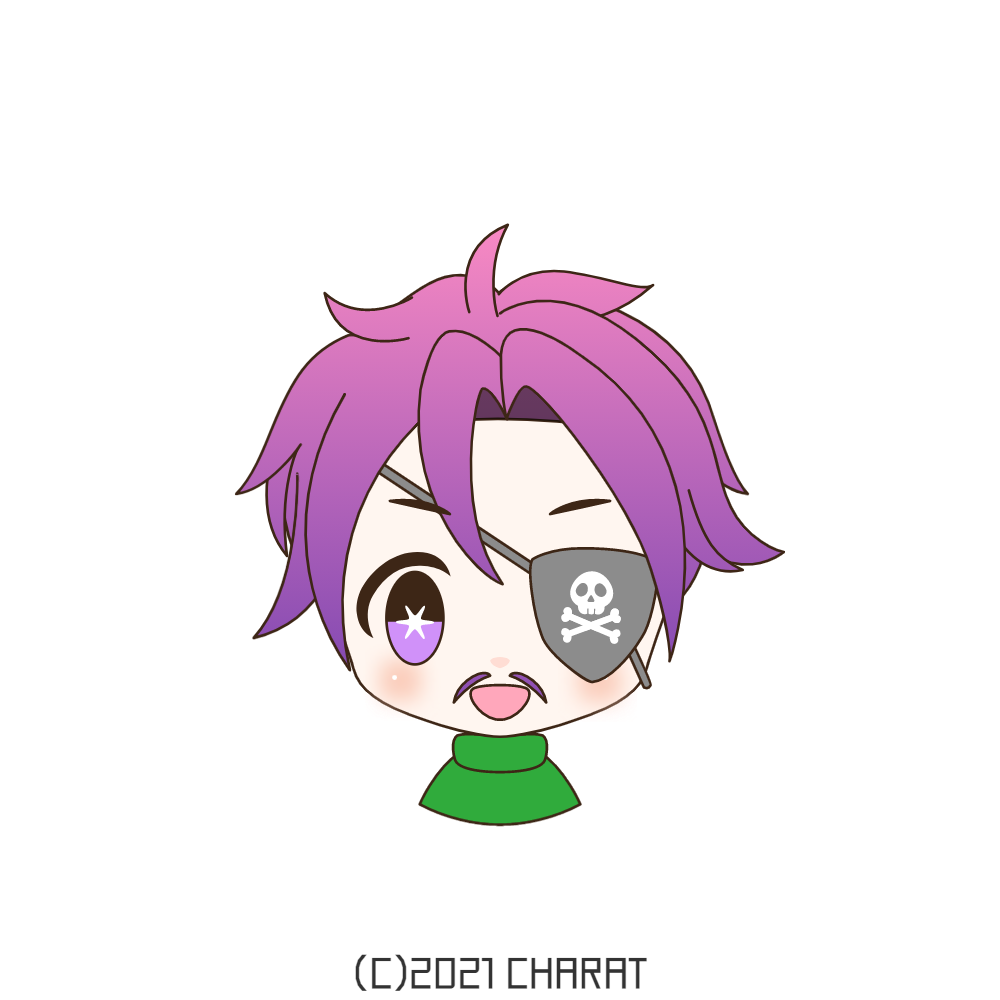 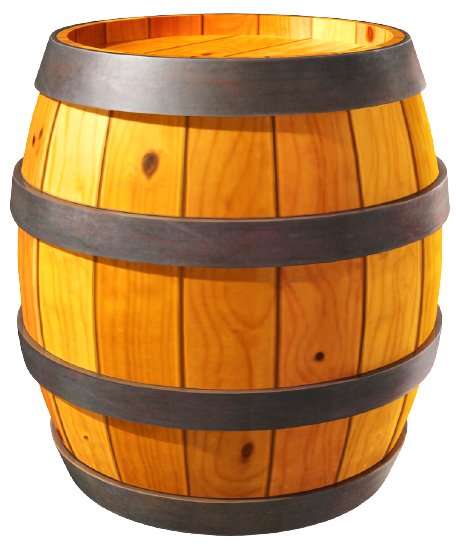 ４
5
7
6
Again